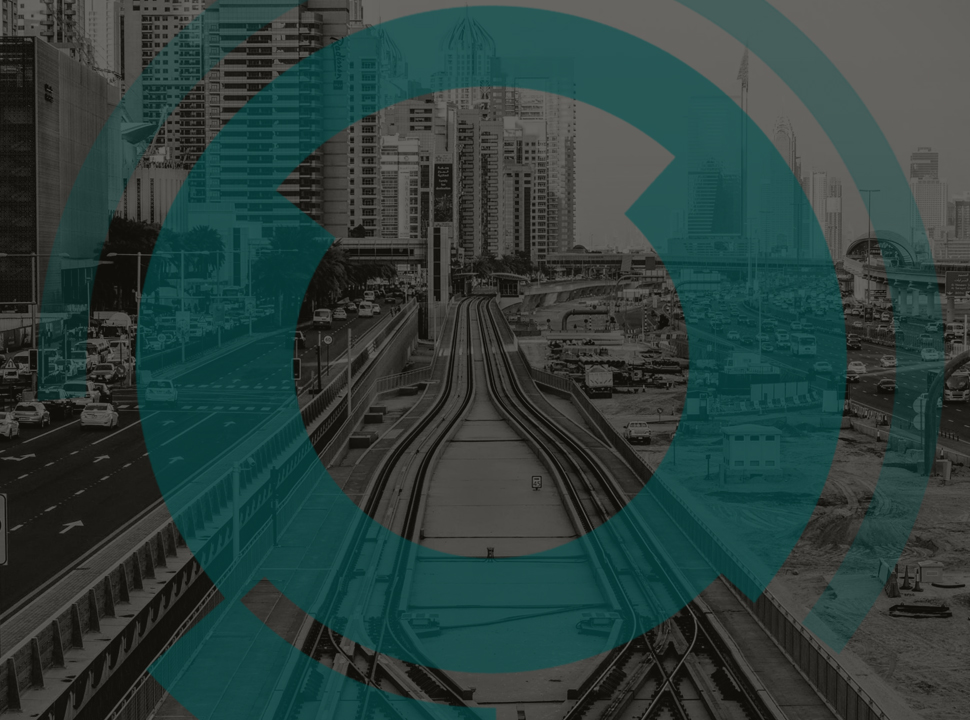 REDELIK PERFEK
De Waal Esterhuizen
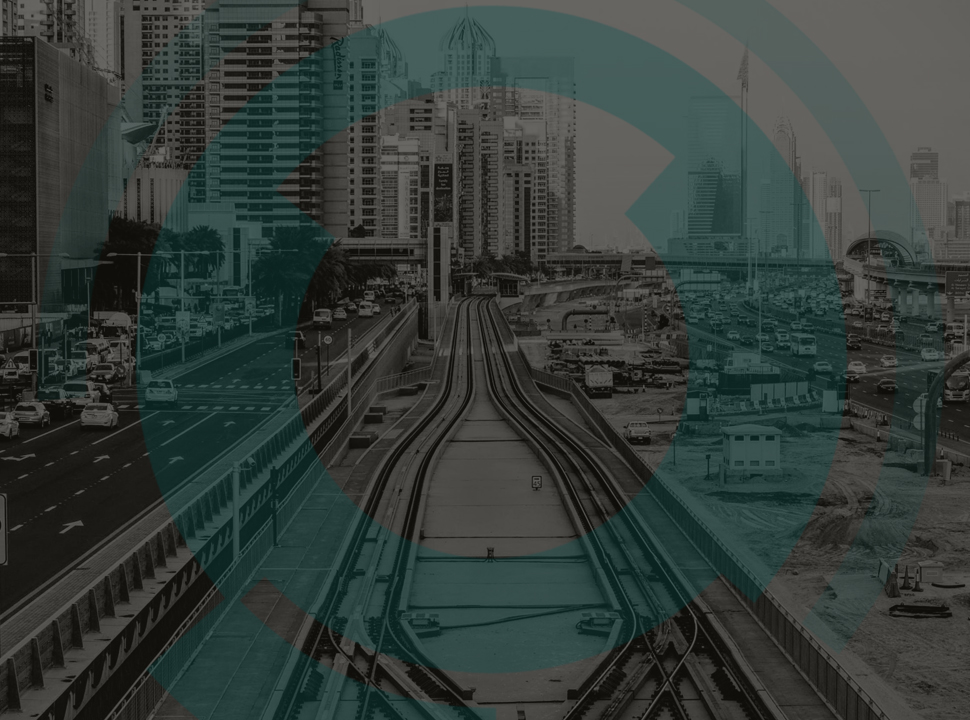 ROM 12:1-2 (NKJ)

I beseech you therefore, brethren, by the mercies of God, that you present your bodies a living sacrifice, holy, acceptable to God, which is your reasonable service. 2 And do not be conformed to this world, but be transformed by the renewing of your mind, that you may prove what is that good and acceptable and perfect will of God.
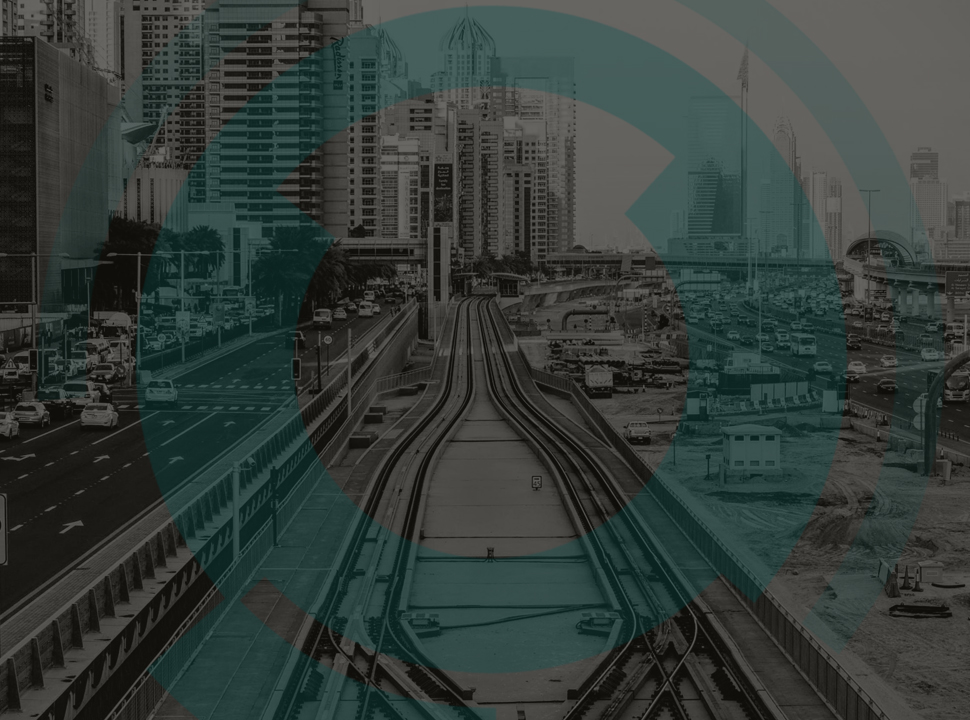 LEV 22:19-21 (NKJ)

19  if it is to be accepted for you it shall be a male without blemish, of the bulls or the sheep or the goats. 20  You shall not offer anything that has a blemish, for it will not be acceptable for you. 21  And when anyone offers a sacrifice of peace offerings to the LORD to fulfill a vow or as a freewill offering from the herd or from the flock, to be accepted it must be perfect; there shall be no blemish in it.
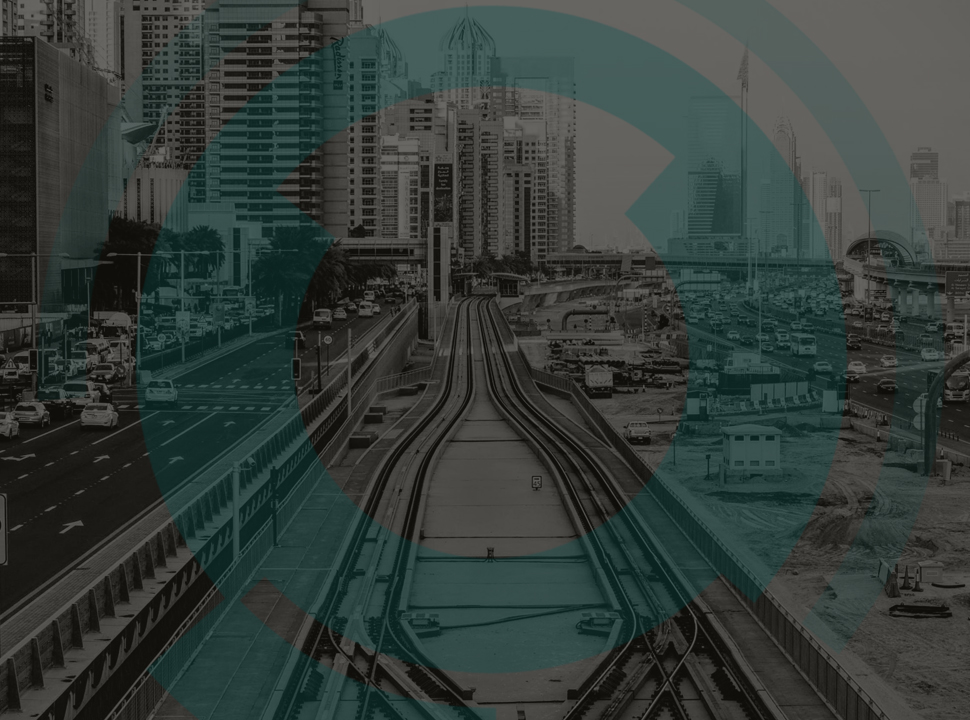 2 Cor 5:21 (ESV)

2Co 5:21  For our sake he made him to be sin who knew no sin, so that in him we might become the righteousness of God.
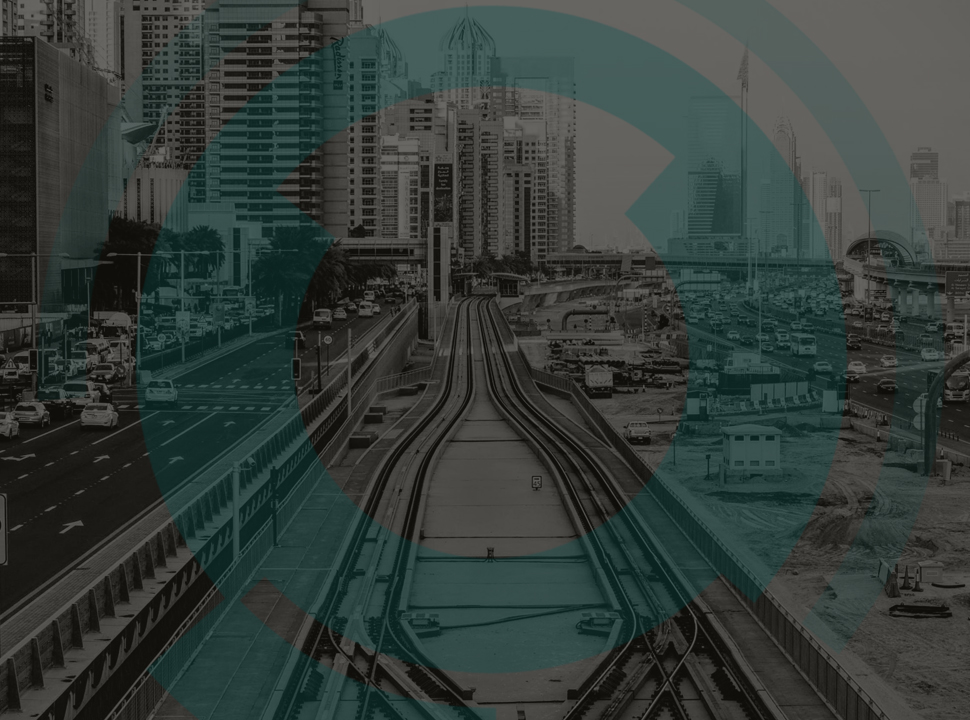 ROM 6:23 (ESV)

For the wages of sin is death, but the free gift of God is eternal life in Christ Jesus our Lord.
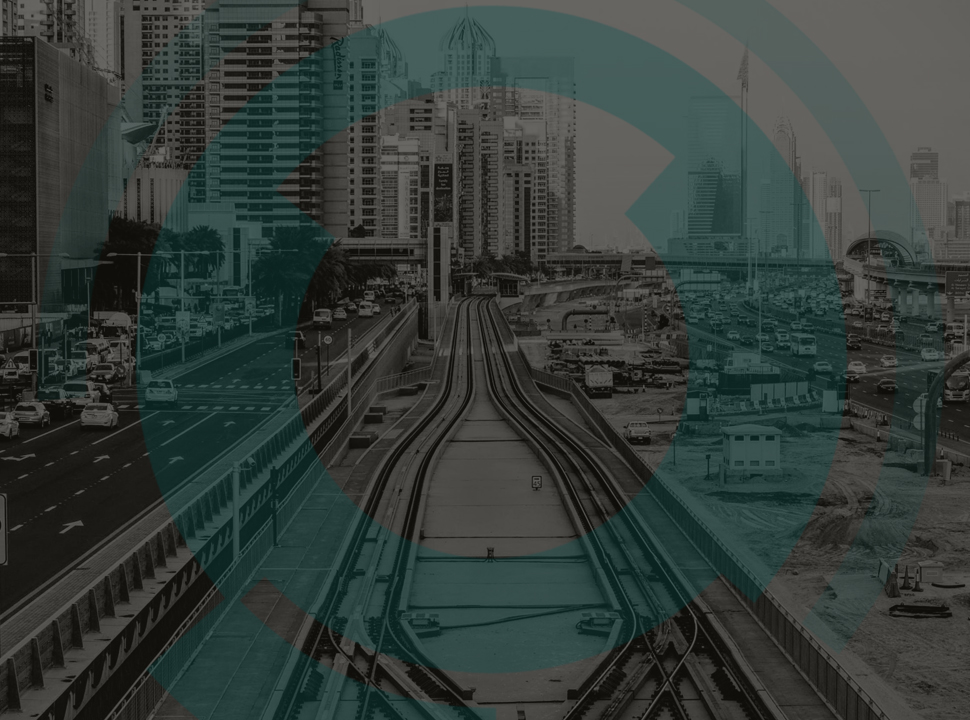 HEB 10:14 (ESV)

Heb 10:14  For by a single offering he has perfected for all time those who are being sanctified.
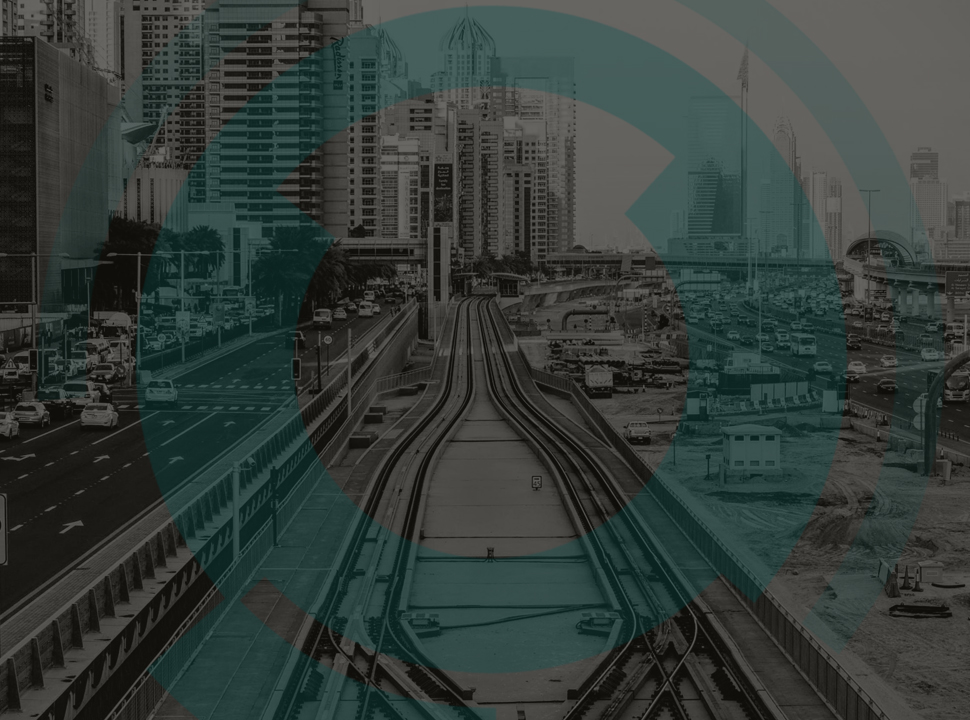 HEB 4:15-16 (ESV)

15For we do not have a high priest who is unable to sympathize with our weaknesses, but one who in every respect has been tempted as we are, yet without sin. 16Let us then with confidence draw near to the throne of grace, that we may receive mercy and find grace to help in time of need.